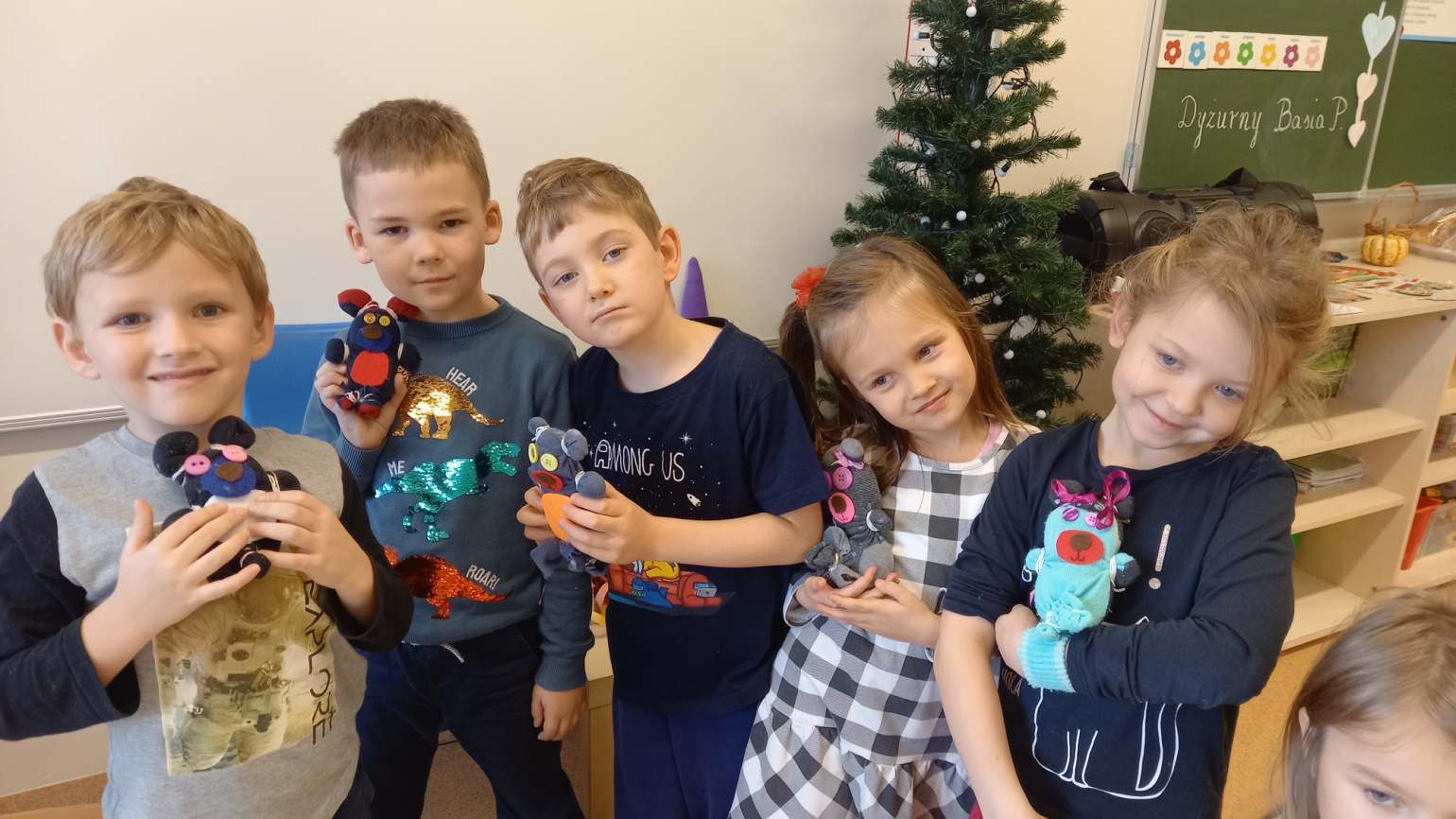 Dzień pluszowego misia w 0aKamila Pasternak - Opalko
Dzieci prezentują swoje misie ze skarpet.
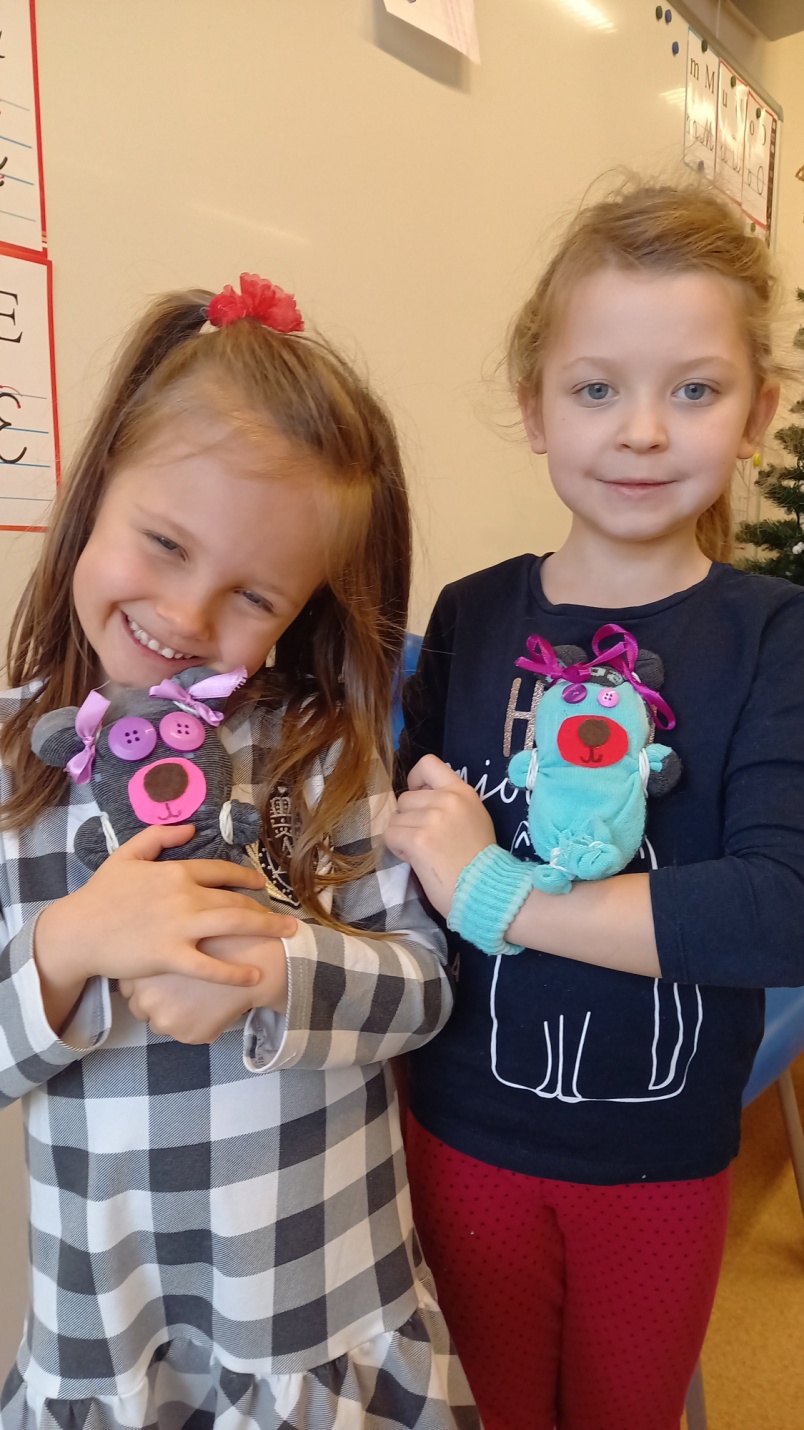 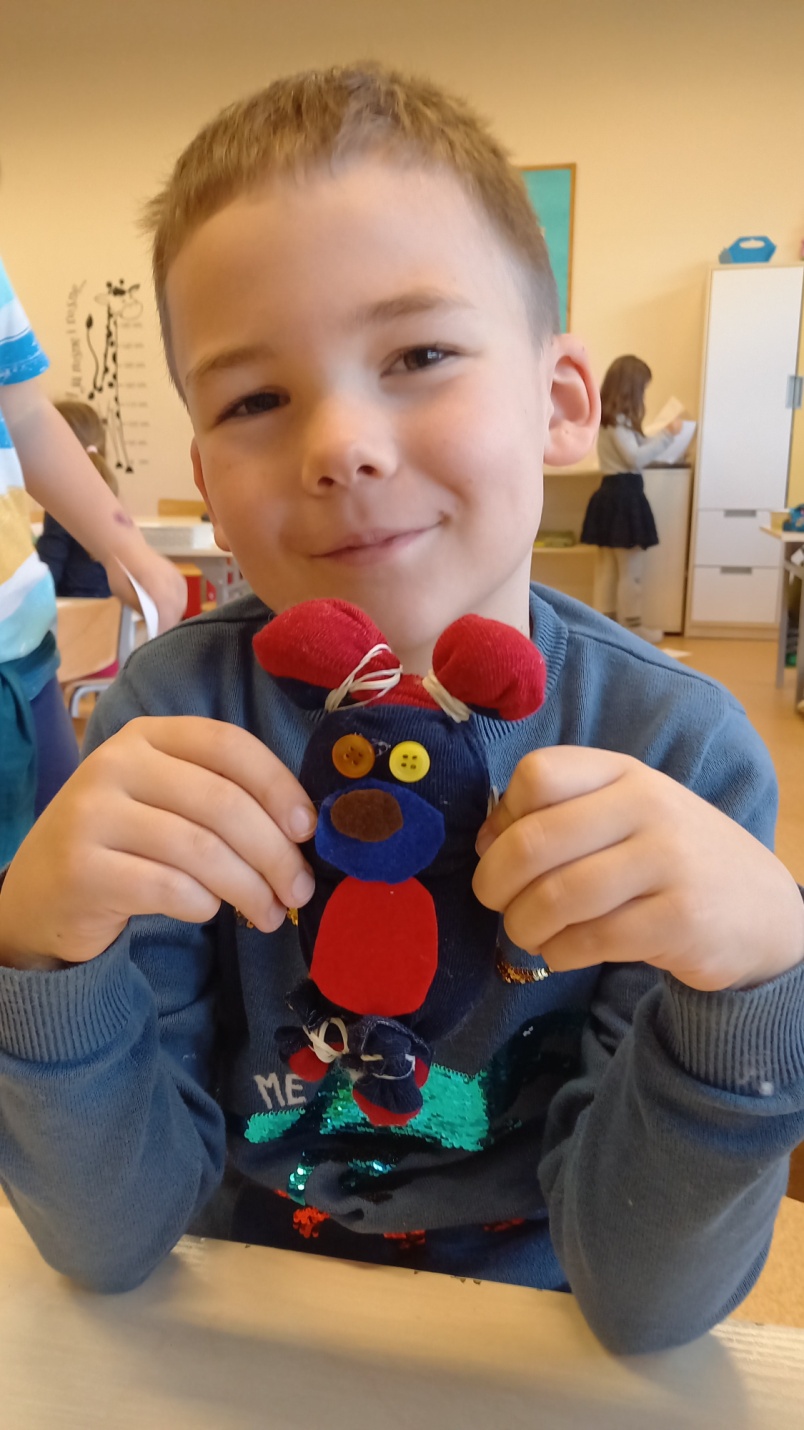 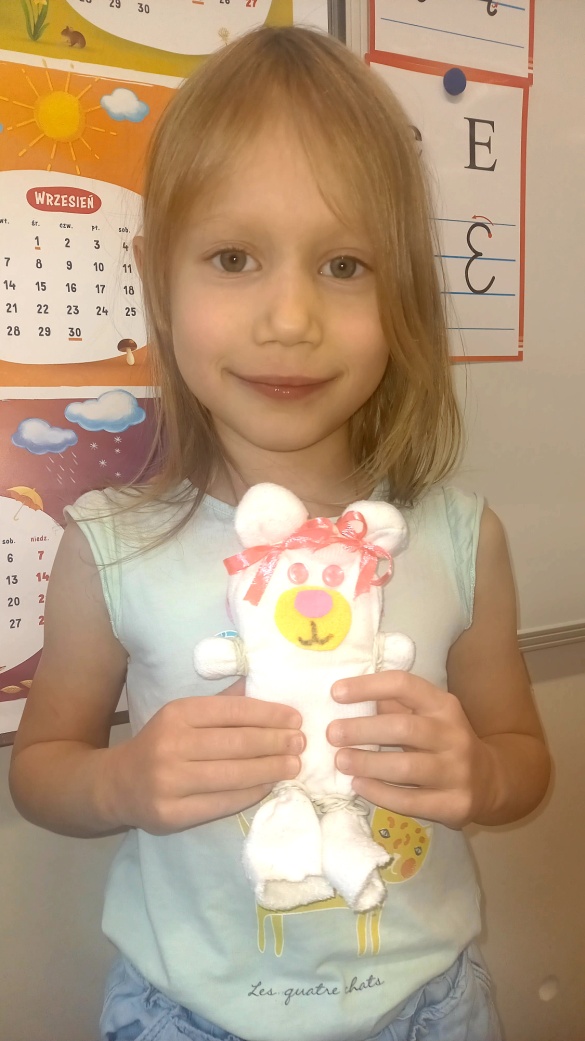 Dzieci wykonały misie ze skarpet.
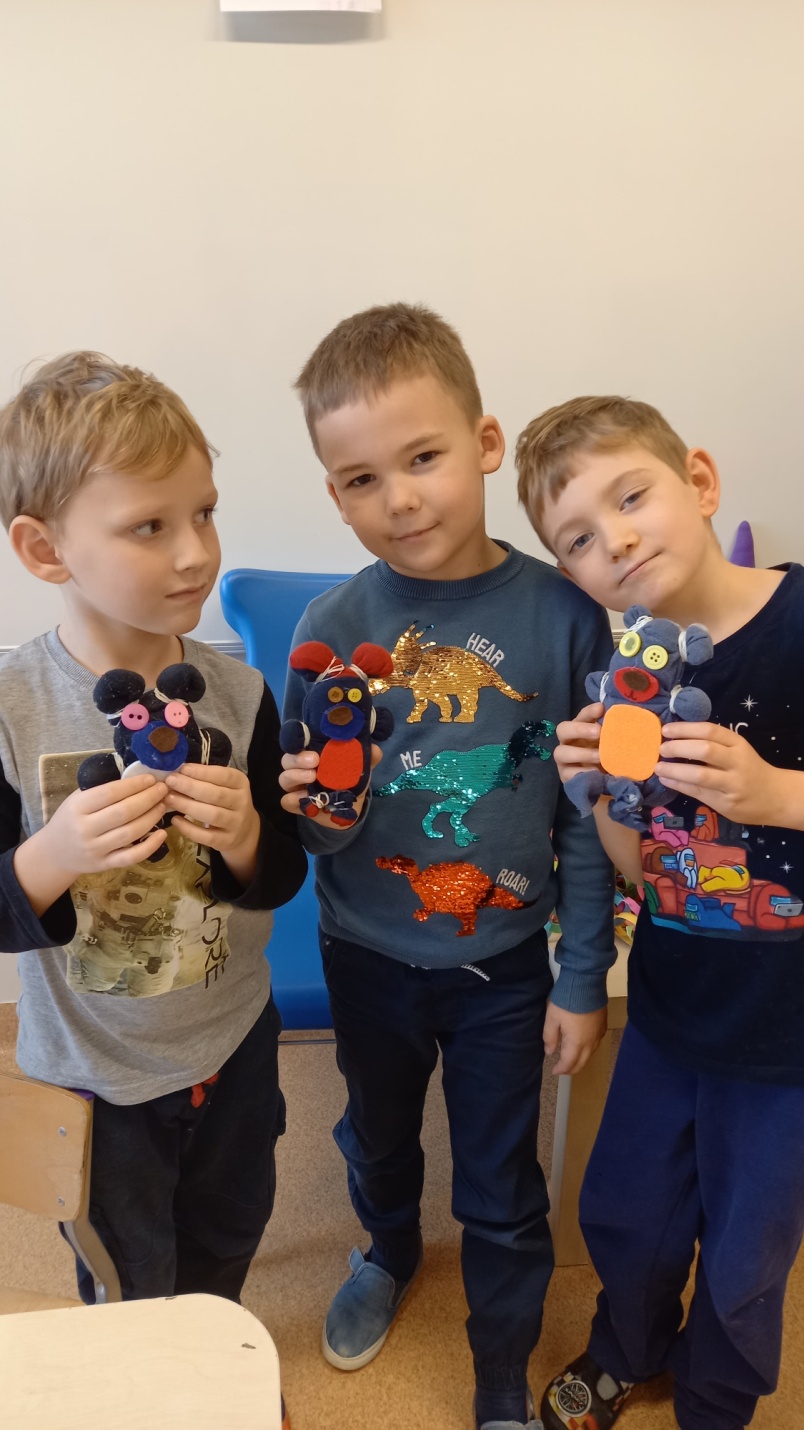 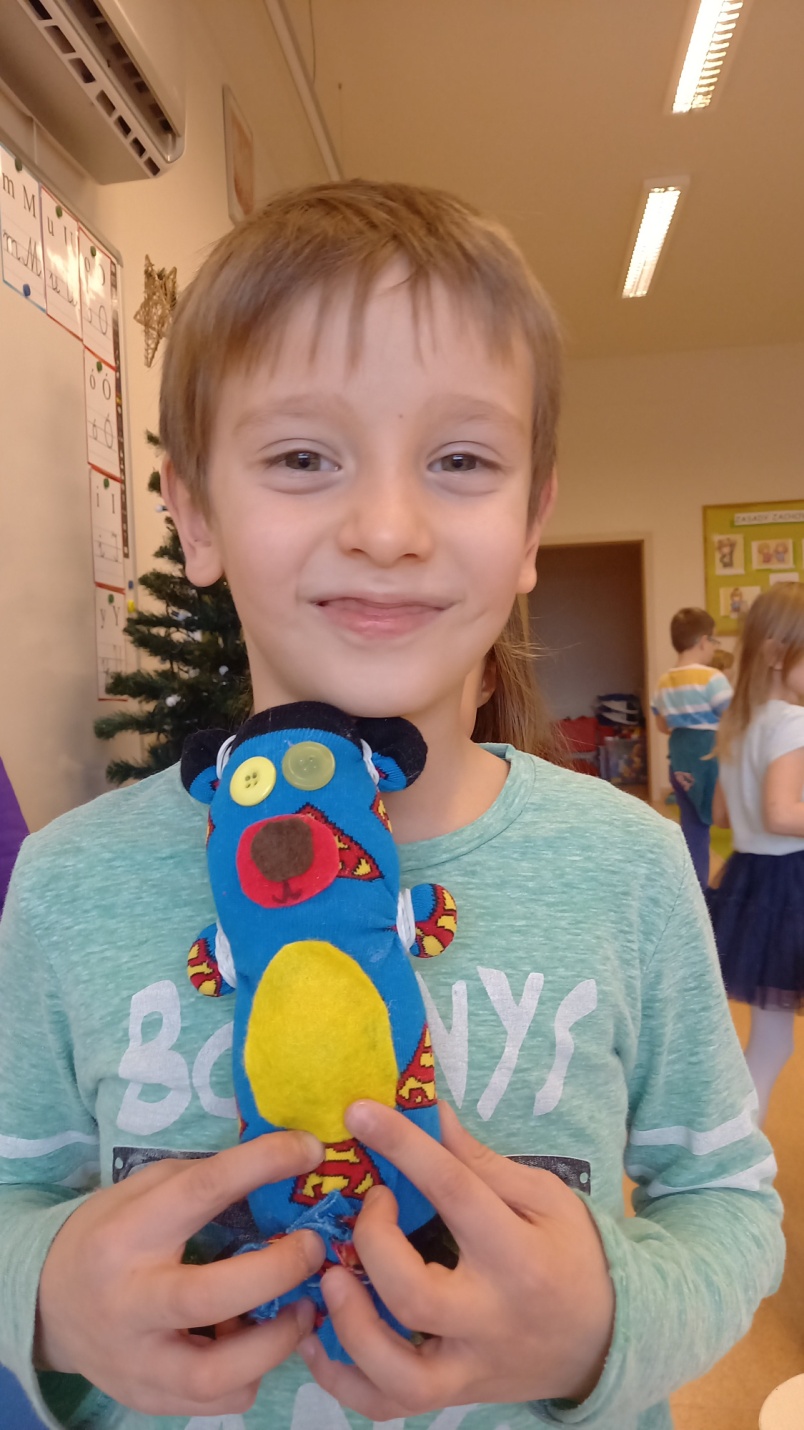